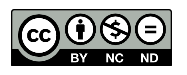 Copyright © 2015 Banco Interamericano de Desarrollo. Esta obra está bajo una licencia Creative Commons IGO 3.0  Reconocimiento-No Comercial-Sin Obra Derivada (CC-IGO BY-NC-ND 3.0 IGO) (http://creativecommons.org/licenses/by-nc-nd/3.0/igo/legalcode) y puede ser reproducida para cualquier uso no-comercial otorgando crédito al BID.  No se permiten obras derivadas. 

Cualquier disputa relacionada con el uso de las obras del BID que no pueda resolverse amistosamente se someterá a arbitraje de conformidad con las reglas de la CNUDMI. El uso del nombre del BID para cualquier fin que no sea para la atribución y el uso del logotipo del BID, estará sujeta a un acuerdo de licencia por separado y no está autorizado como parte de esta licencia CC-IGO. 

Notar que el enlace URL incluye términos y condicionales adicionales de esta licencia.

Las opiniones expresadas en esta publicación son de los autores y no necesariamente reflejan el punto de vista del Banco Interamericano de Desarrollo, de su Directorio Ejecutivo ni de los países que representa.
Encuesta de hogares
SECCIÓN 21
FECUNDIDAD, PARA MUJERES DE ENTRE 15 Y 49 AÑOS
CADA MUJER ENTRE 15 Y 49 AÑOS RESPONDE POR SÍ MISMA
Encuesta de hogares - Sección 21
2
SECCIÓN 21: FECUNDIDAD, PARA MUJERES DE ENTRE 15 Y 49 AÑOS
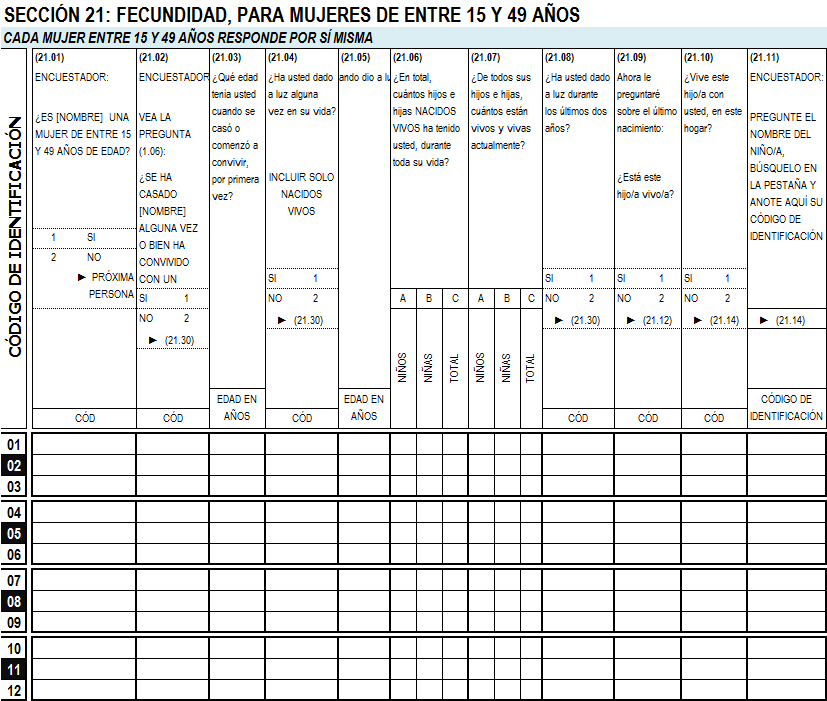 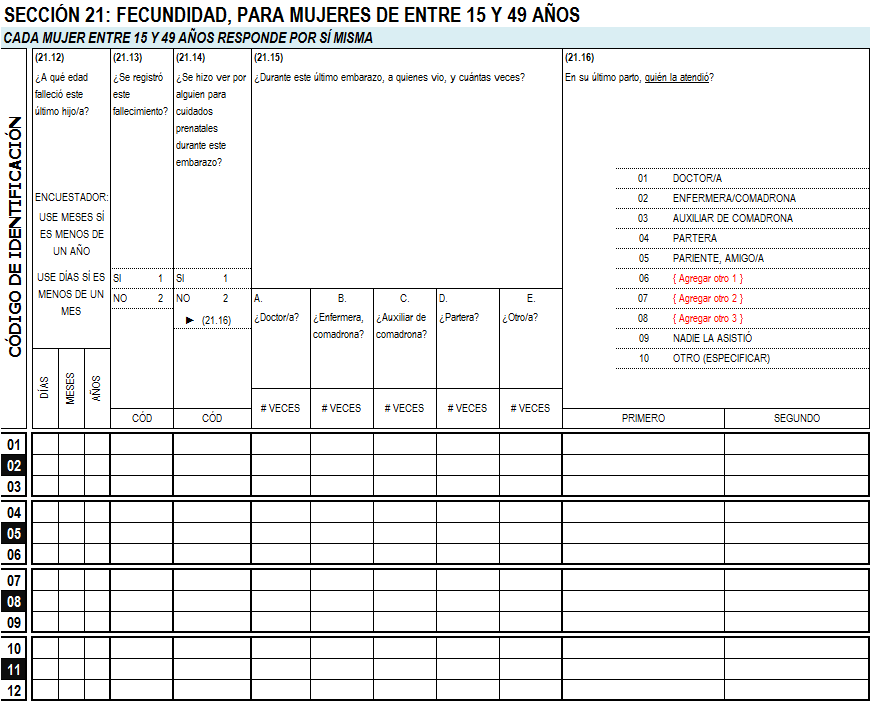 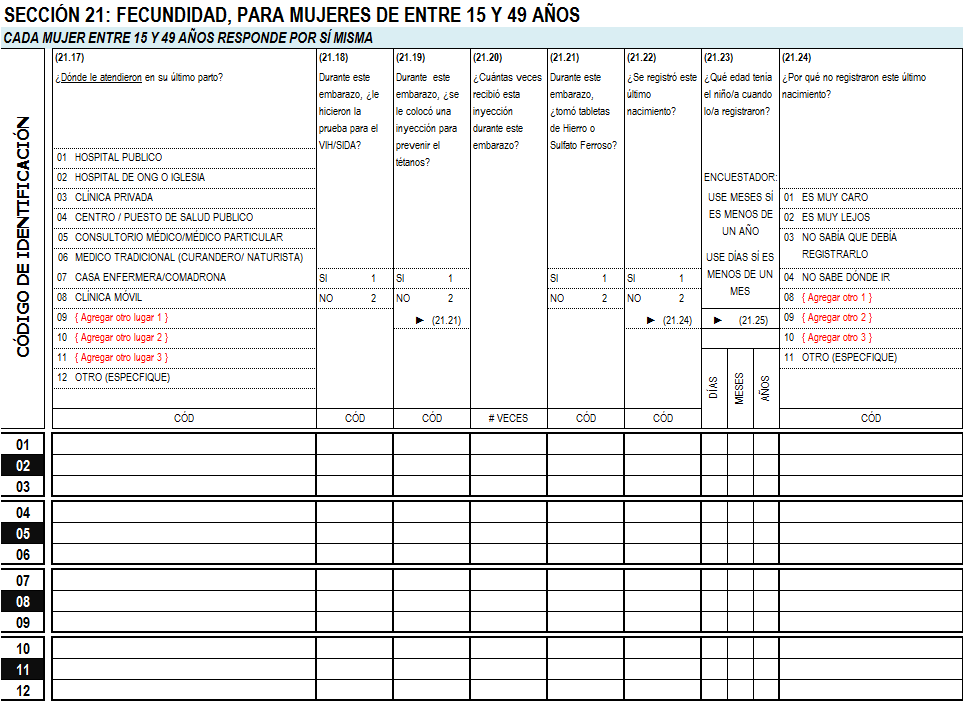 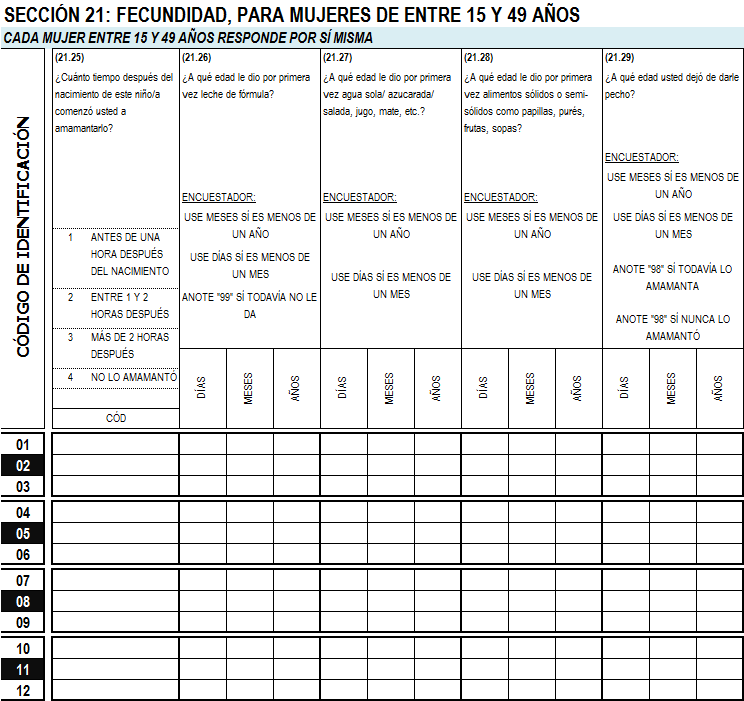 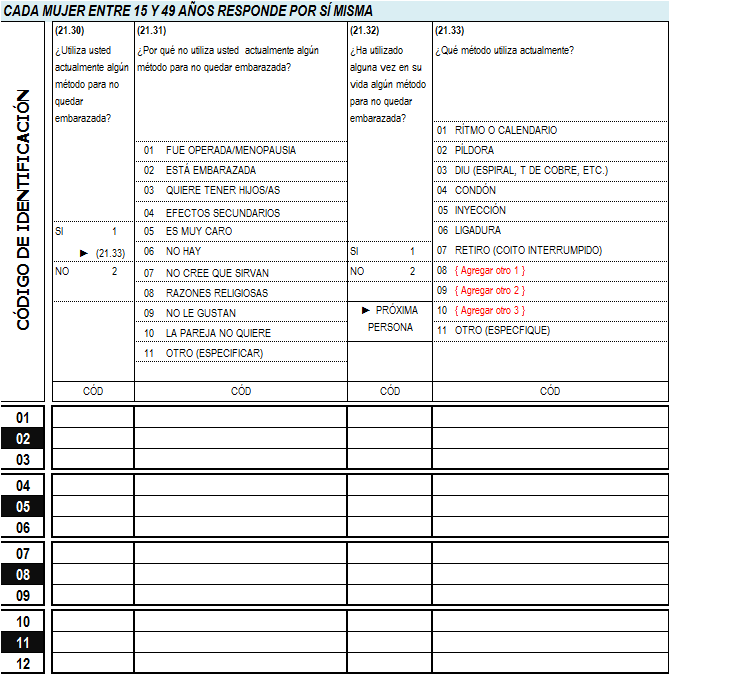 Encuesta de hogares - Sección 21
3
SECCIÓN 21: FECUNDIDAD, PARA MUJERES DE ENTRE 15 Y 49 AÑOS
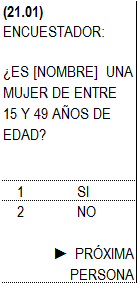 Encuesta de hogares - Sección 21
4
SECCIÓN 21: FECUNDIDAD, PARA MUJERES DE ENTRE 15 Y 49 AÑOS
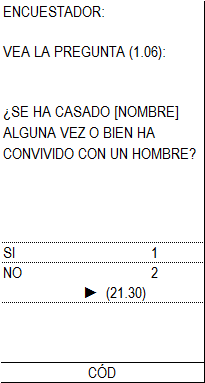 Encuesta de hogares - Sección 21
5
SECCIÓN 21: FECUNDIDAD, PARA MUJERES DE ENTRE 15 Y 49 AÑOS
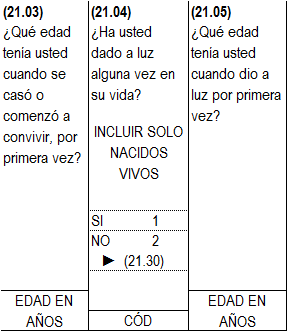 Encuesta de hogares - Sección 21
6
SECCIÓN 21: FECUNDIDAD, PARA MUJERES DE ENTRE 15 Y 49 AÑOS
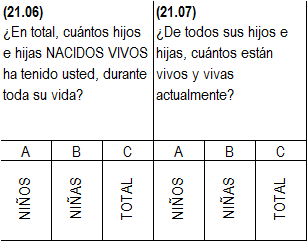 Encuesta de hogares - Sección 21
7
SECCIÓN 21: FECUNDIDAD, PARA MUJERES DE ENTRE 15 Y 49 AÑOS
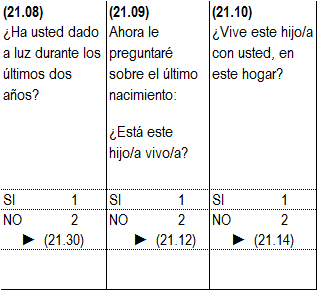 Encuesta de hogares - Sección 21
8
SECCIÓN 21: FECUNDIDAD, PARA MUJERES DE ENTRE 15 Y 49 AÑOS
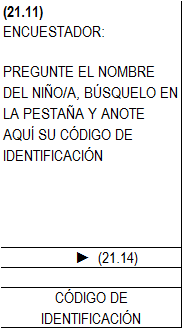 Encuesta de hogares - Sección 21
9
SECCIÓN 21: FECUNDIDAD, PARA MUJERES DE ENTRE 15 Y 49 AÑOS
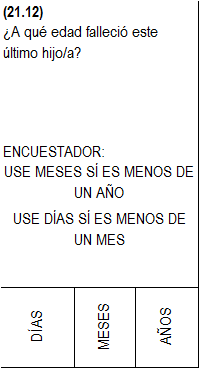 Encuesta de hogares - Sección 21
10
SECCIÓN 21: FECUNDIDAD, PARA MUJERES DE ENTRE 15 Y 49 AÑOS
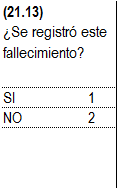 Encuesta de hogares - Sección 21
11
SECCIÓN 21: FECUNDIDAD, PARA MUJERES DE ENTRE 15 Y 49 AÑOS
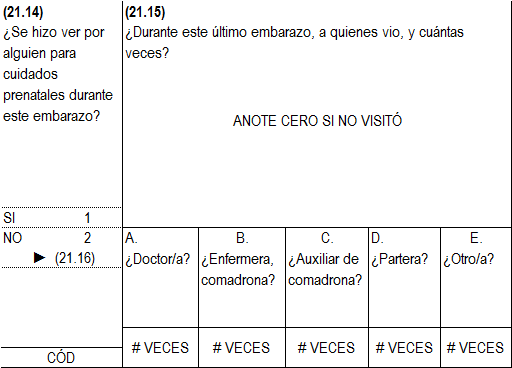 Encuesta de hogares - Sección 21
12
SECCIÓN 21: FECUNDIDAD, PARA MUJERES DE ENTRE 15 Y 49 AÑOS
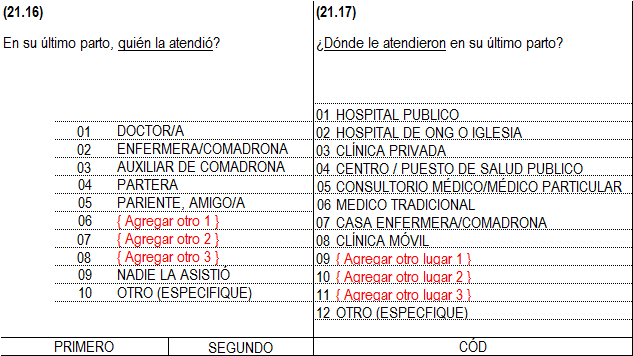 Encuesta de hogares - Sección 21
13
SECCIÓN 21: FECUNDIDAD, PARA MUJERES DE ENTRE 15 Y 49 AÑOS
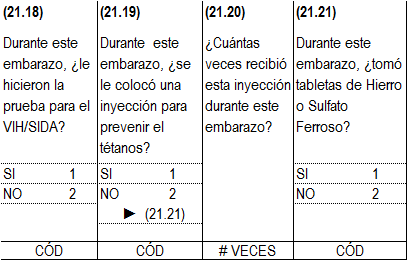 Encuesta de hogares - Sección 21
14
SECCIÓN 21: FECUNDIDAD, PARA MUJERES DE ENTRE 15 Y 49 AÑOS
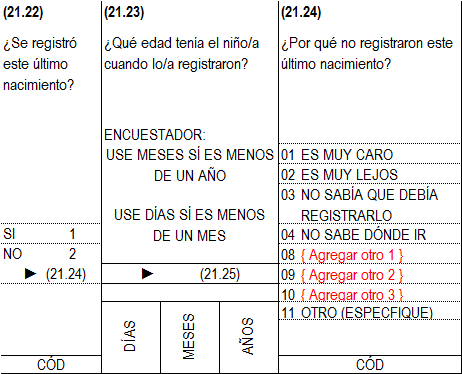 Encuesta de hogares - Sección 21
15
SECCIÓN 21: FECUNDIDAD, PARA MUJERES DE ENTRE 15 Y 49 AÑOS
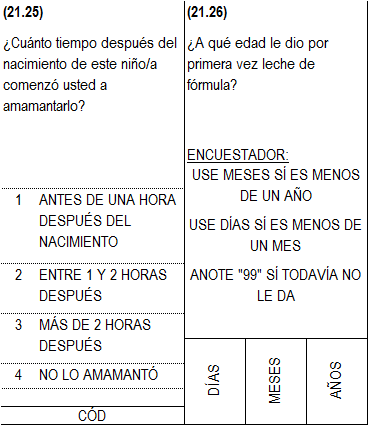 Encuesta de hogares - Sección 21
16
SECCIÓN 21: FECUNDIDAD, PARA MUJERES DE ENTRE 15 Y 49 AÑOS
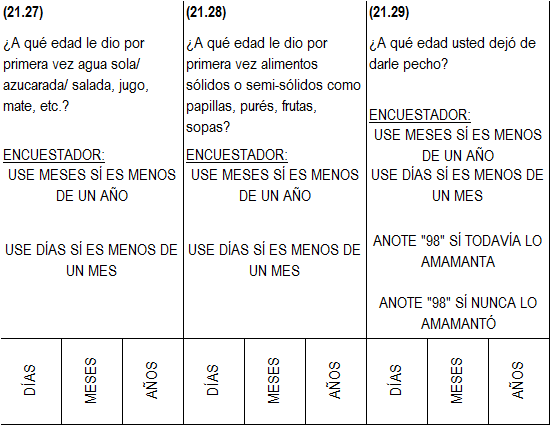 Encuesta de hogares - Sección 21
17
SECCIÓN 21: FECUNDIDAD, PARA MUJERES DE ENTRE 15 Y 49 AÑOS
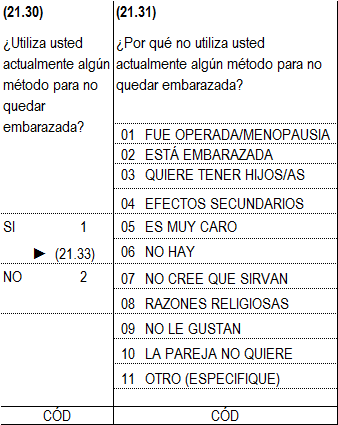 Encuesta de hogares - Sección 21
18
SECCIÓN 21: FECUNDIDAD, PARA MUJERES DE ENTRE 15 Y 49 AÑOS
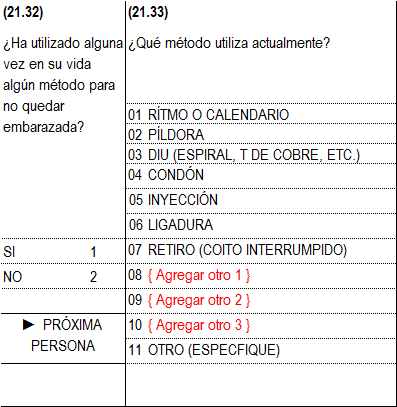 Encuesta de hogares - Sección 21
19
FIN SECCIÓN 21
Encuesta de hogares - Sección 21
20